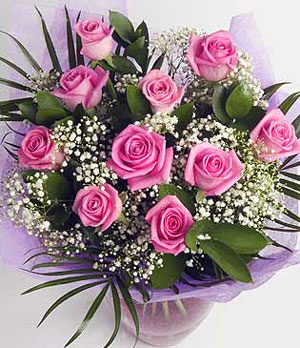 натуральные волокнаживотного происхождения
СБОР  ХЛОПКА
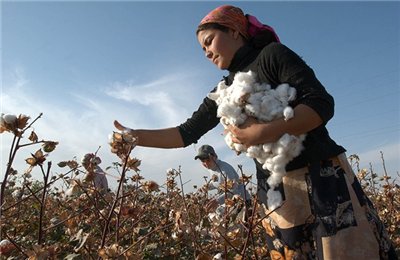 лён
Животные для получения шерсти
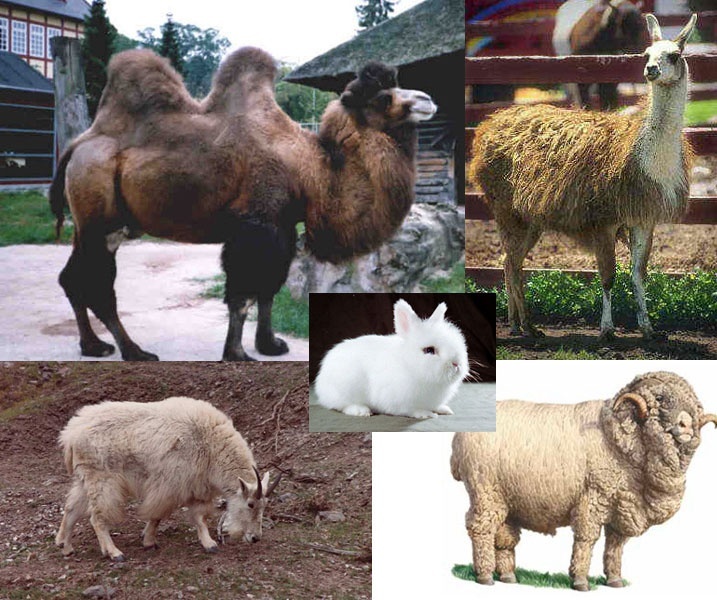 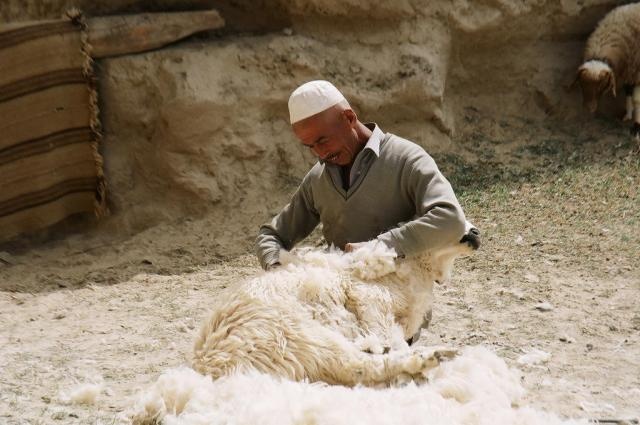 История
        шёлка
Назвать страну , где  впервые начали   изготавливать   шёлк.
Т
Й
И
А
К
.
Т
А
Й
К
И
Т
Й
И
А
К
китай
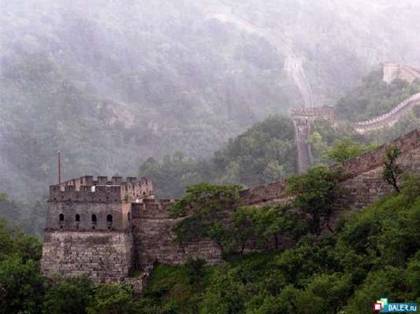 Бабочка тутового шелкопряда
Гусеница тутового шелкопряда
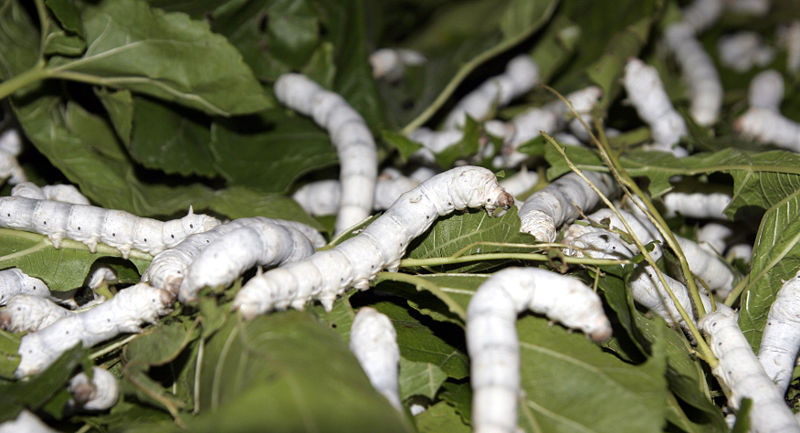 Кокон  бабочки
Из куколок мотыльков во Вьетнаме производят шёлк.
Процесс  переработки коконов
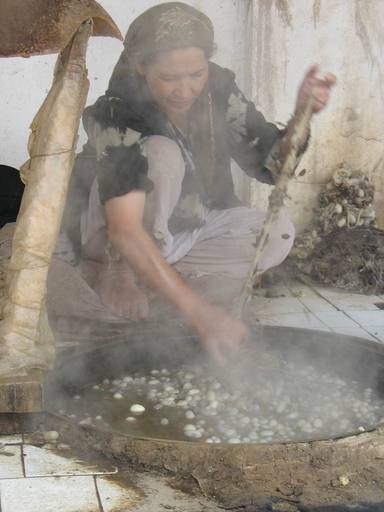 Шёлковые  коконы
Производство шёлковой нити в Корее
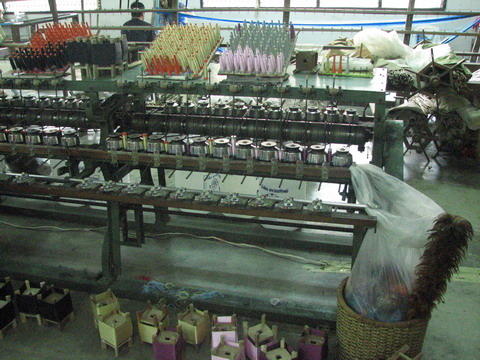 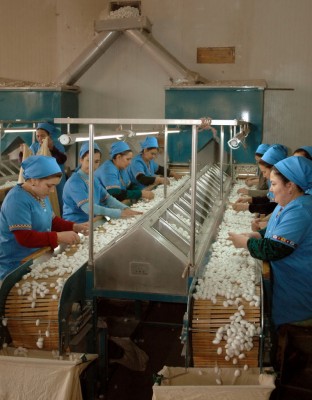 Шёлковая нить
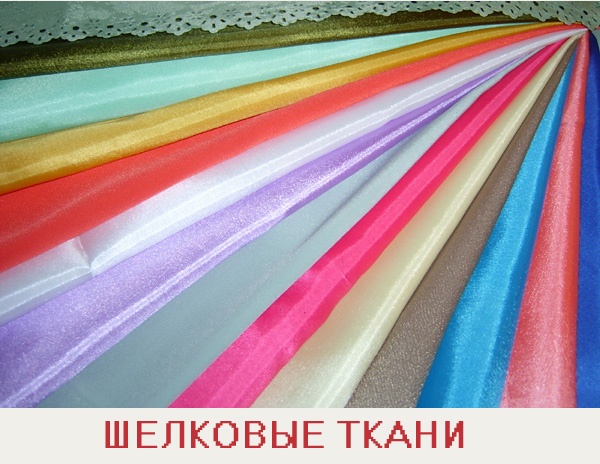 Постельное бельё из шёлка
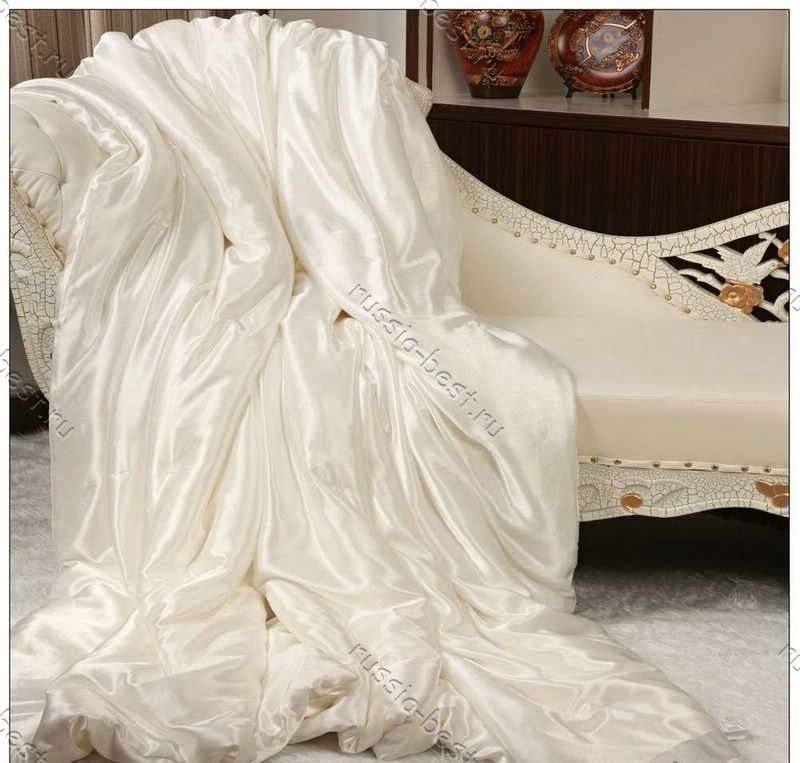 Изделия из шёлка
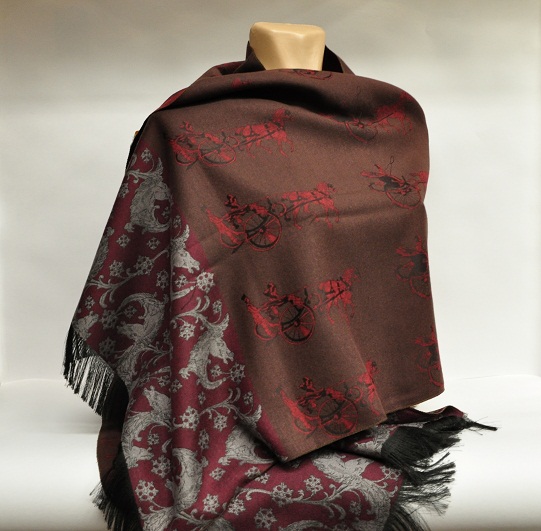 Изделия из шёлка
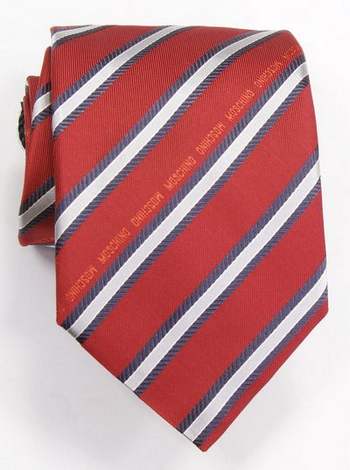 СТРАНЫ ШЁЛКОВОГО ПУТИ
Китай                     УзбекистанКазахстан                     КиргизстанТуркменистан                     ТаджикистанАзербайджан                     ГрузияАрмения
кроссворд
1.Способность ткани удерживать пыль и другие загрязнения.
2.Способность ткани в подвешенном состоянии образовывать  мягкие
округлые  складки.
3.Способность ткани во время сжатия и давления на неё образовывать замины и  складки.
4. Свойство ткани впитывать  влагу .
5.Свойство ткани пропускать  воздух.
6. Свойство  ткани  сохранять  тепло.
7.Способность  ткани противостоять  разрыву.
8. Уменьшение размеров ткани под   действием  влаги.
9. Выпадение  нитей  по открытым срезам   ткани.
Раздать карточки учащимся о свойствах шерсти и шёлка. Карточки заполняются одновременно  с заполнением  кроссворда.